Cestovka – Financial Calculations
Business Simulator
Ing. Viktor Vojtko, Ph.D. (2019)
Profit calculations
Sales forecast
Number of expected sold tour packages multiplied by average price (winter vs summer)
Variable cost forecast
Direct cost per tour package (accommodation and catering, transport, guide, insurance) multiplied by the number of sold tour packages (winter vs summer) 
Fixed cost budget forecast
Other cost not directly related to tour packages (overhead, promotion, wages etc.)
Profit calculation
Sales minus variable and fixed cost
23.02.2019
2
Example calculation
Sales forecast: CZK 1,000,000 (100 tour packages per 10,000 CZK)
Variable cost: CZK 769,231 (100 tours with estimated direct cost 7,692.3 CZK each)
Fixed costs: CZK 500,000
Profit: CZK -269,231
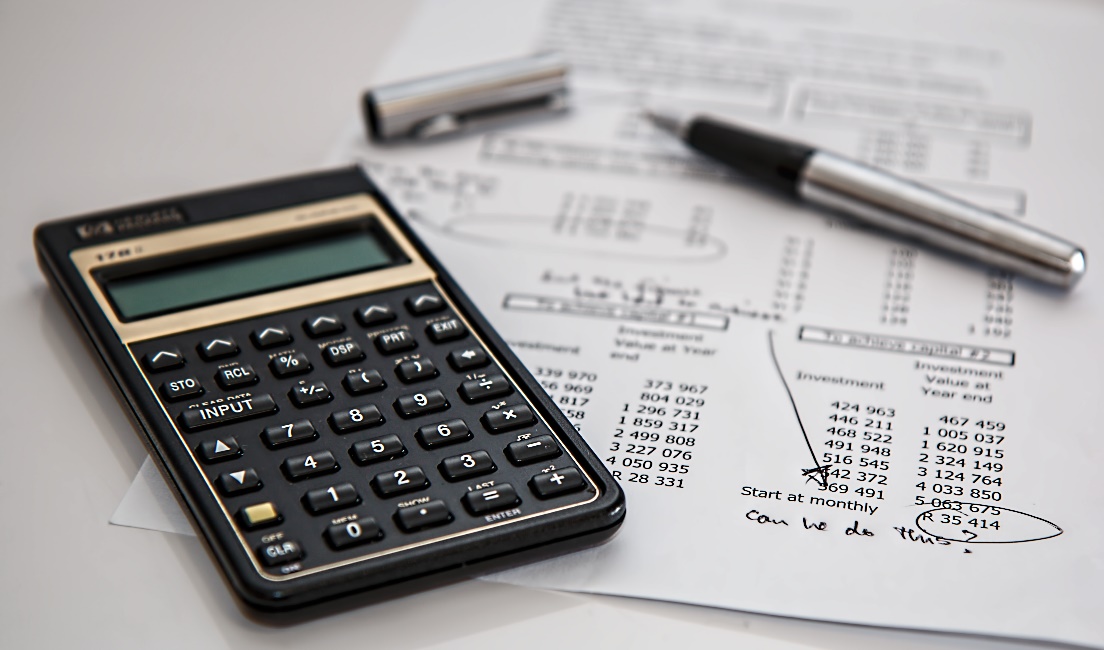 23.02.2019
3
Planning in spreadsheet
It is possible to use templates available in moodle and extend them for own use
When used, experimenting can help in fast exploring of different scenarios and evaluation of expected effects of different decisions
23.02.2019
4
Cashflow planning
The goal is to ensure that the company is able to pay its obligations properly and in time!
To achieve that, we need to have enough long term (owners’ equity, long term loan) and short term sources (supplier and short term loans)
Precise cashflow calculations can be quite difficult and tricky
Effect of different due dates both for sales as well as supplies
Differences between cost and expenditure as well as between revenue and income
23.02.2019
5
Example calculation
Cashflow calculation example
23.02.2019
6